Education and Training in Islam- 2
ALI COURSE 349 
Spring 2016
Shahnaaz Alidina
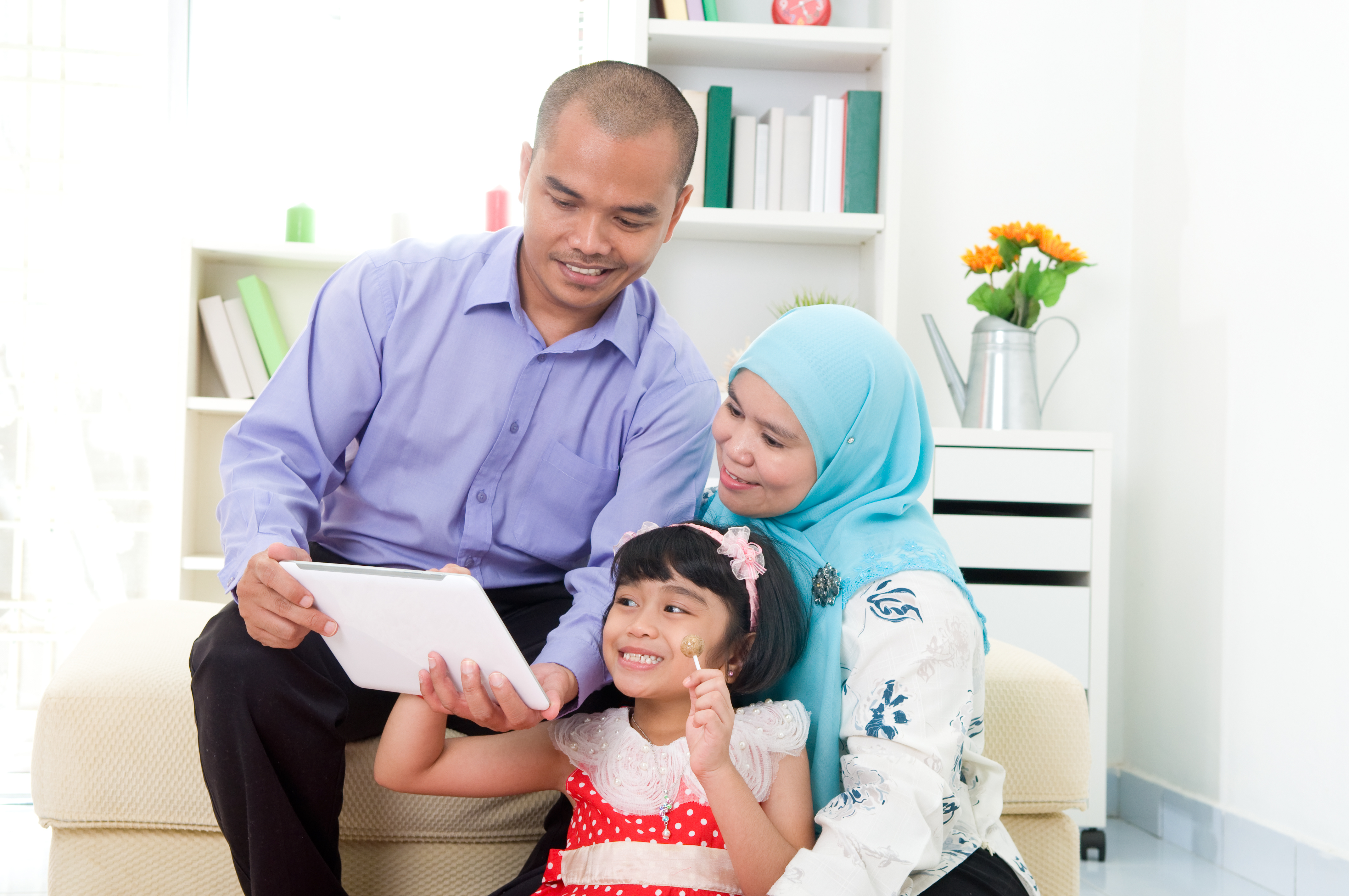 S. Alidina
Review
Q. What aspect of Lady Fatema (as) can you draw from this conversation? 
Explaining a 4 yr old the concept of birth
Purpose of this exercise?
Today’s Agenda:
Theories of Cognitive development 
Islamic perception of Training periods; merging the two
Enhancement of Talent and Skills
Practical Session: Applying the knowledge we learnt with examples
Tarbiyyah
Tarbiyyah means to train;  ‘by stimulating and fostering inner potential present in an entity’.  
Thus we cannot teach  a cat Mathematics as it does not have potential to learn
Tarbiyyah is also age relevant 
Choosing best times to nurture the hearts
The state of ones heart:
‘ The hearts become tired as the bodies become tired. You should therefore search for beautiful sayings for them (to enjoy by way of refreshment). 
Thus worship should not be imposed rather persuaded gently and encouraged. 
Fear, intimidation and threat are not elements of Tarbiyyah
Q. Can fear be an agent of spiritual growth?
Piaget’s Cognitive Development Theory
Jean Piaget :Piaget's theory of cognitive Dev outlines 4 stages: sensorimotor, preoperational, concrete operational, and formal operational. 
The first phase of child’s years of Development according to Piaget

Sensorimotor – 0-2yrs: becoming familiar with senses and use of body and language is developed


Pre-operational – 2-7yrs: children start using mental symbols to understand and interact with the world, and begin to learn language and engage in pretend play.
S. Alidina
The Training periods in Islam
Imam Sadiq  (as): Let your child be free to play until they reach the age of seven. For the next seven years, keep a watchful eye on him, and finally befriend him for another seven year. 
 First Stage: To develop Physical and mental strength, moral sense and order to be introduced, mistakes to be tolerated and handled wisely and patiently, as child is not fully conscious and aware of right and wrong
Second Stage: This stage is marked with emphasis on discipline and Education. Is more aware of consequences, need to deal with dialogue with understanding when wrong action done, rules to be introduced.
Third Stage: Children show tendencies of their own minds, not as compliant and tend to be rebellious. Reward and punishment cannot work thus building a relationship on mutual trust and understanding. Their ideas respected and not undermined.
How do we make merge the two Perceptions
Piaget’s theory: SENSORIMOTOR & AND PREOPERATIONAL 
0-2 yrs Dev of Senses. 
2- 7 yrs to make sense of the world with language and play
Montessori’s theory 
Sensitive Periods; a time of repetition, sensitive to a particular stimuli 
Vygotsky’s cognitive theory:
Play allows children to stretch themselves cognitively
Adults in society foster children’s cognitive development The Role of society and culture helps
Nurture the child’s first few years of life
Ahlul bayt’s theory: 0-7 YRS  A STAGE TO PLAY AND LEARN

A period of Play
A time to develop physically
Not fully conscious  of right and wrong, rewards or punishment  but beginning to dev. 
Absorb from parents (creating an emotional attachment to Islam)
Crying periods observed
Childhood Stimulation key to Brain Dev
20 years of research show that the more mental stimulation around the age of 4 the more the brain get developed in cognition and language in decades ahead (Martha Farah, director of the centre for neuroscience and society at the University of Pennsylvania)
Language development begins at infancy
Social setting/ interaction increases cognitive flexibility
People who speak more than one Language have better memories and are more cognitively creative, mentally flexible than monolinguals
Canadian studies suggest Alzheimer's disease  and dementia diagnosed late for bilinguals, who stay cognitively healthy into later years
Learning a second language increases the size of the brain
In Summary
Providing opportunities in play: 
Rolling two marbles down a chute to see which is faster; seeing what happens when you dip chalk in water; or mixing cornstarch and water to make "goop” 
Helping  children view themselves as problem solvers and thinkers by asking open-ended questions.
Don't solve all problems immediately for children  
Help children develop hypotheses.   
Encourage thinking in new and different ways. 
Support your child to research further information 

See more at: http://www.brighthorizons.com/family-resources/
Watch The Miracle of God 
https://www.youtube.com/watch?v=iczs634kMjc
Theory of mind: Goldfish and Brocolli study 
 https://www.youtube.com/watch?v=GkYQg0l5bMY
S. Alidina
Exercise
How would you help develop the 5 senses of 0-2 yr child keeping in mind the sensorial age stage
Devise strategies of dealing with children between 3-7 who have the  following tendencies:
Bed wetting
Lying
Biting